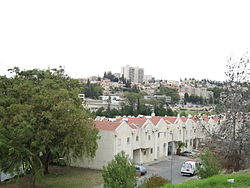 Modern Beit Shemesh
Tel Beit Shemesh overlooking modern Beit Shemesh
Memorial at Naharayim
Distretto di Gerusalemme